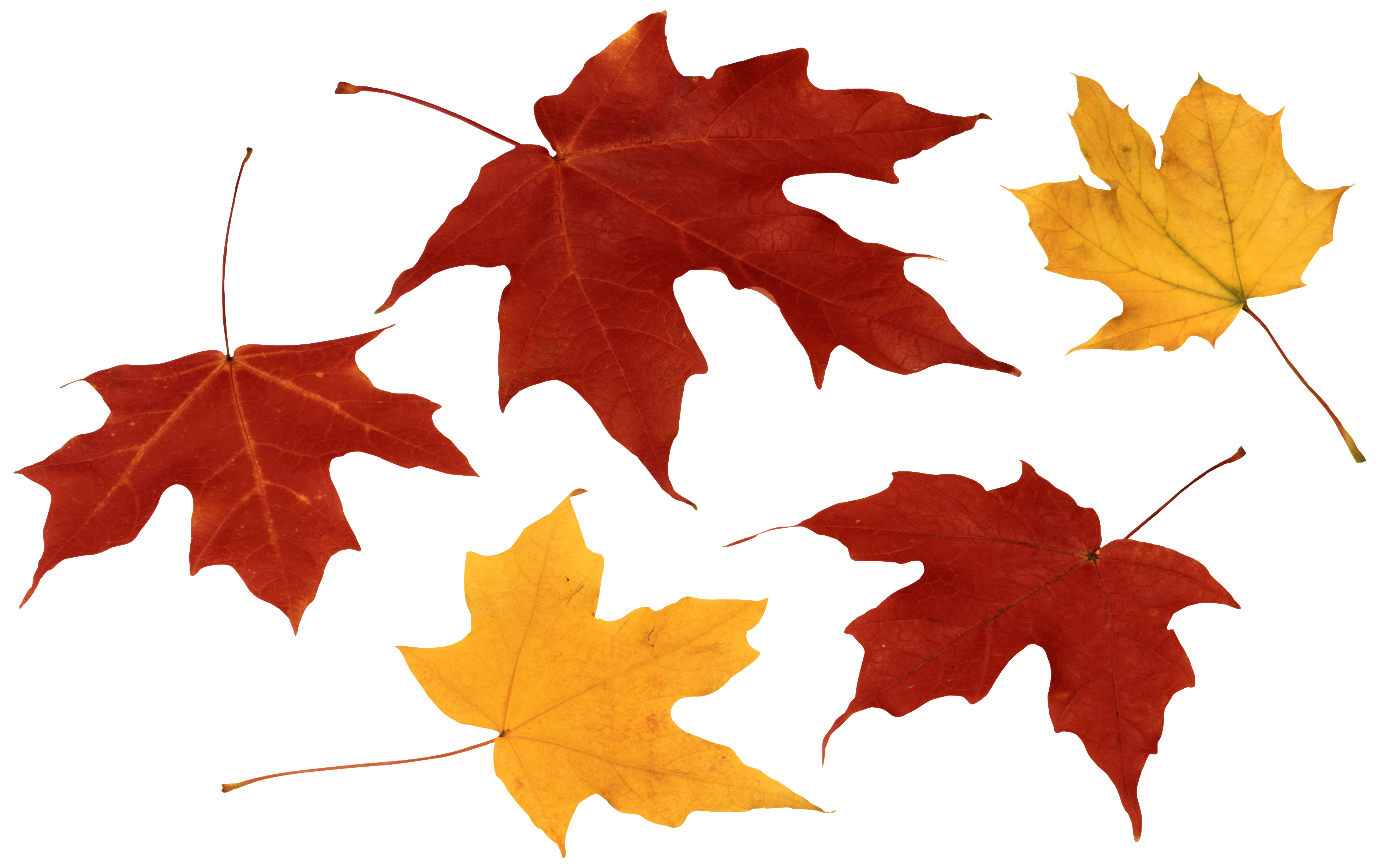 Leveling the Playing Field
By: Andrea Rowland
Problem of PracticeThe Why
As a teacher we structure instruction to meet the students where they are educationally  and help them all grow to meet grade level goals. Reading instruction is tailored and strategic for each student.    It is differentiated!
.
Problem of PracticeThe Why
We also address a student’s social, emotional, and basic needs within a classroom; so that all students have the same opportunities for growth.
We level the playing field for those students!
Problem of PracticeThe Why
With the new structure of virtual blended learning this year,  leveling the playing field for students within the classroom is not possible. 
However, learning is occurring virtually and these students will still need assistance in meeting their needs. 
How do we level the field for students in a virtual setting?
Problem of PracticeThe Why
In the virtual reading classroom there is still inequality and imbalance. 

There is both educational and environmental inequality in a virtual classroom setting.
Starting PositionsWhat the Virtual Field Looks Like!
Educationally
Students come ranging from all different reading levels (Pre A- Z)
Some students still need assistance with letters and sounds (Phonemic Awareness & Phonics)
Some are reading full chapter books.
Starting PositionsWhat the Virtual Field Looks Like!
Educationally
Some students are read to daily others go months without seeing a book.
Nationally, about half of children between birth and five years (47.8%) are read to every day by their parents or other family members.

Children in low-income families lack essential one-on-one reading time, whereas on average, children who grow up middle-class families have been exposed to 1,000 to 1,700 hours of one-on-one picture book reading. The average child growing up in a low-income family, in contrast, has only been exposed to 25 hours of one-on-one reading.

                                 (30 Key Child Literacy Stats Parents Need To Be Aware Of 2019)
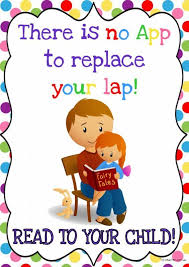 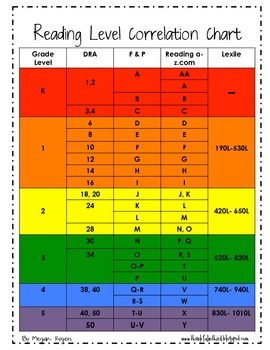 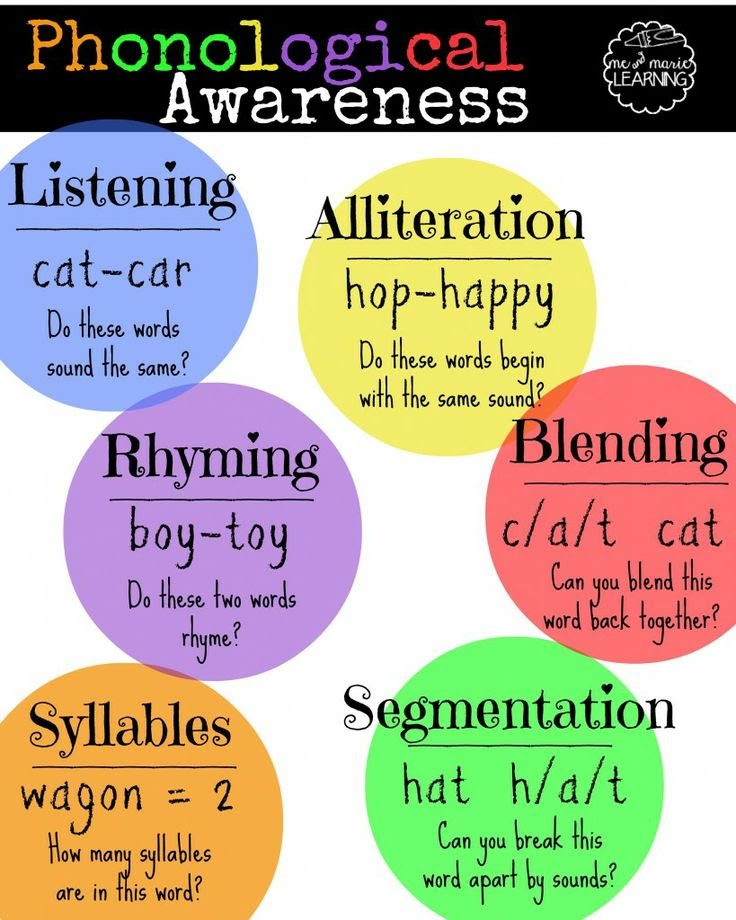 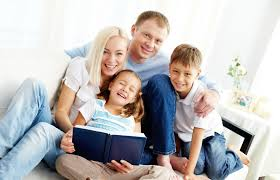 Starting PositionsWhat the Virtual Field Looks Like!
Environmentally
Environmentally, the imbalances are outstanding as well. 
Some students are coming to meets with a well prepared learning area to complete their work. 
They are logging on from a desk area in a quite room with ample supplies, minimal distractions, and parent support when needed. 
These students have adhered to a routine and have the tools needed for success each day.
Starting PositionsWhat the Virtual Field Looks Like!
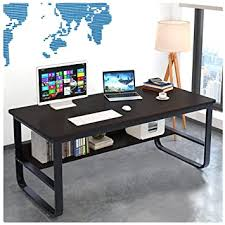 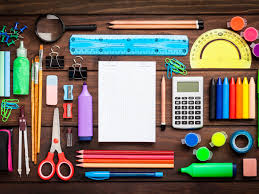 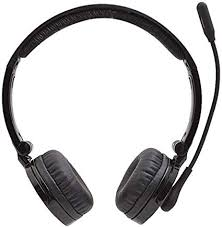 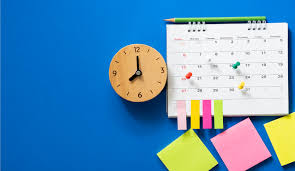 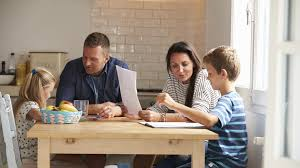 Starting PositionsWhat the Virtual Field Looks Like!
Environmentally
Some students are logging on from whatever area in their house that they can find. 
Some students are working while balancing Chromebooks on their laps and dodging younger siblings. 
 Some students are straining to hear instruction as babies cry and TV’s play in the background. 
They are working to protect their materials and use them while animals knock them off the couch. 
These students do not have the same learning environment as their classmates.
Growth is still essential for all students no matter where they start from educationally or environmentally.


 The problem of practice addressed with this grant is how to level the playing field at home for virtual reading instruction for students.
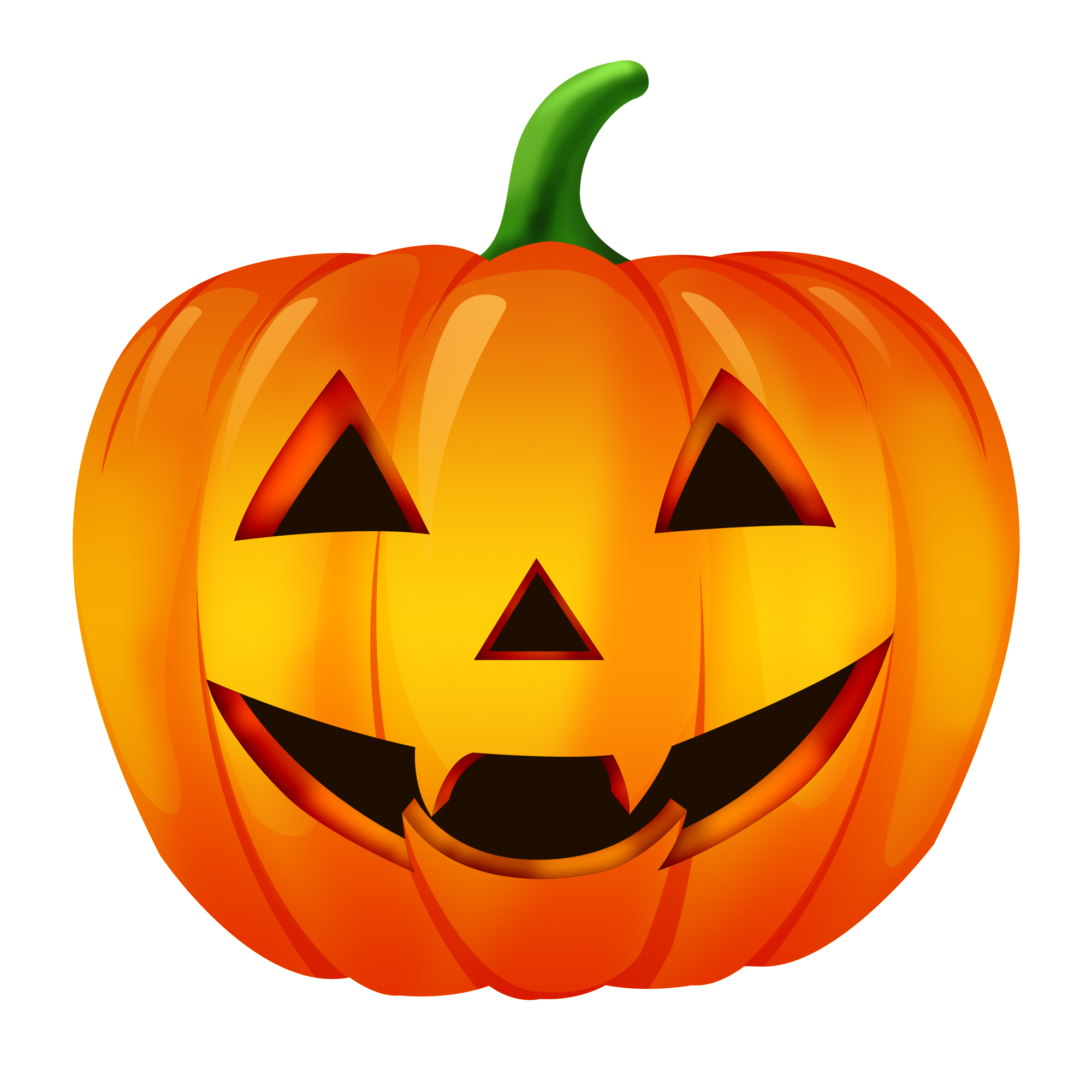 The Research
How did I know it was a problem?
Educationally- 

Statistics – 64 percent of eighth graders are reading below grade level, whereas 36 percent are reading at or above grade level

 – U.S. Department of Education, “The Nation’s Report Card,” 2013.
Classroom data- Running records and class placement tests show my students ranging from levels B to R on the Fountas & Pinnell scale
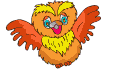 The Research
How did I know it was a problem?
Environmentally- 

District Surveys- Our district surveys indicated that many students lacked resources such as computers and internet access. Our district data also indicates a high number of students who qualify for free and reduced lunches
Observation- During google meets, I have observed many students struggling to listen or complete work due to distractions around them.
Student/Parent Survey- I will conduct a survey to determine exact needs and materials students have at home
The Plan
How to level the playing field at home for virtual reading instruction for students.
Educationally
I propose to implement guided reading virtually at home.

 Guided or small group reading is an essential component of the reading curriculum.  

Guided reading allows teachers to focus in on the five components of reading daily with small numbers of students at a time. 

Students work within their level and learn reading skills and strategies that are specific to their reading needs. 	

During this time that teachers get to monitor reading habits of students, model good reading techniques, teach new strategies, assess students, provide phonics instruction, and even check comprehension
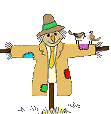 What it Normally Looks Like!
The New Look!
Guided Reading will be completed virtually!
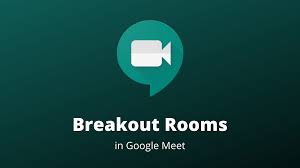 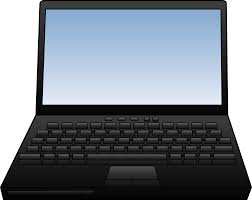 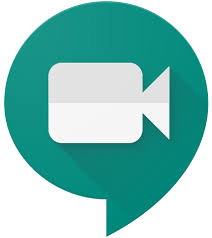 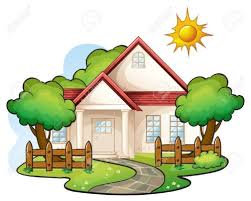 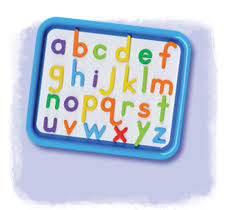 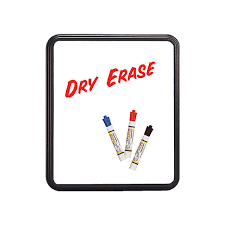 The Plan
How to level the playing field at home for virtual reading instruction for students.
Environmentally
I propose to provide all students with the resources they need to be successful with virtual guided reading.
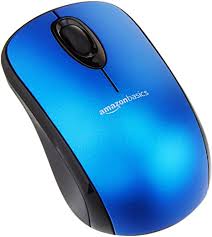 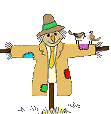 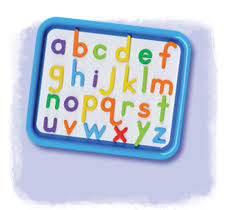 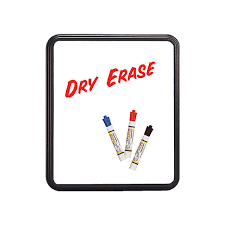 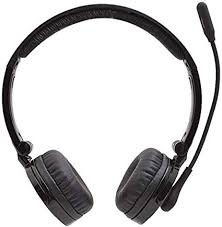 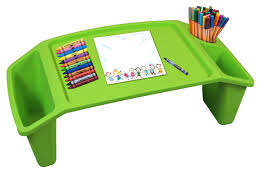 The STEPS
Measuring Success
Can guided reading be as effective virtually as it is within the classroom, if the resources are provided to give students a balanced learning environment?
I will provide guided reading instruction without any additional resources. I will provide parents with a survey on it’s effectiveness and ideas for improvements. I will also have students complete a survey on their current learning environment and it’s effectiveness. I will then offer a mid-year and end of year survey to parents to determine if the resources provided made improvements to the student’s learning environments. I will compare/contrast results from these surveys.
Success will be noted if students/parents note progress and improvements in their learning due to the resources provided.
Measuring Success
I will assess each students’ reading level. I will monitor student’s reading throughout the year and see if student’s growth match the predicted growth expectations of our district. I will also assess students reading levels through running records three times throughout the year to monitor progress. I will compare this growth to that of the student growth from previous years of instruction to determine if students have grown in virtual instruction as much as they have in previous years’ instruction.
Success will be noted if students show reading growth the same or more than that of previous years students or previous years growth. Success will also be noted if students show growth to meet grade level standards.
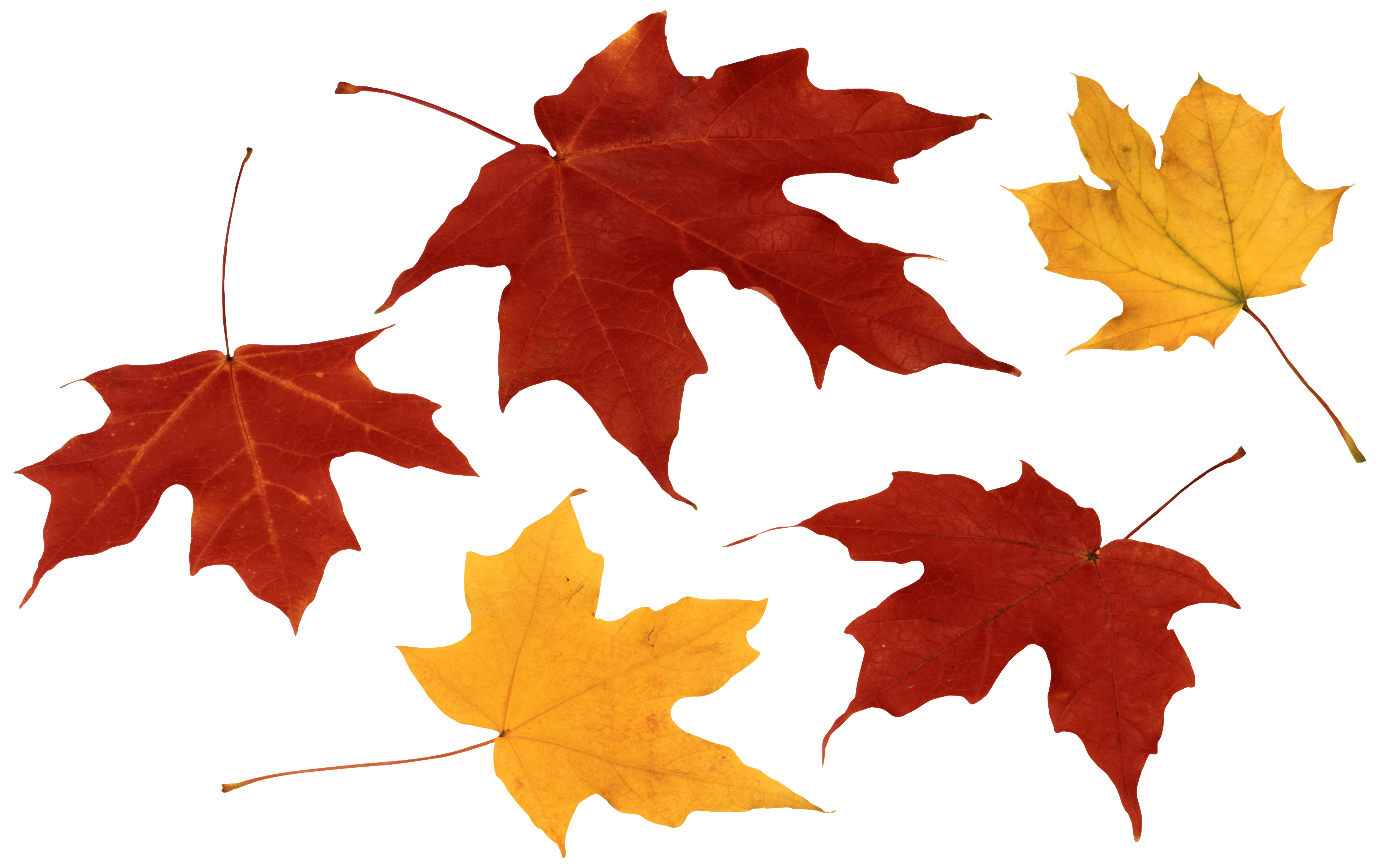 All results will be relayed at the SPRING FIRE SUMMIT!
My prediction is that students will grow educationally to the same level when provided with a level playing field both educationally and environmentally!